Programa de Monitoramento e Qualificação da ATENÇÃO ESPECIALIZADA
Departamento de Atenção Hospitalar, Domiciliar e Urgência (DAHU)



Outubro 2023
Programa de Avaliação, Monitoramento e  Qualificação da Atenção Especializada Ambulatorial e Hospitalar
JUSTIFICATIVA
Reforçar o papel do Ministério da Saúde no desenvolvimento e implementação de estratégias para avaliar e monitorar as ações na AES
OBJETIVO

Fortalecer a atuação do MS na avaliação e monitoramento das ações e serviços de AES, em consonância com a PNAES, para promoção de ações de melhoria contínua da tríade atenção-gestão-ensino, bem como para fortalecimento do papel dos serviços na Rede de Atenção à Saúde.
Promover a implementação da Política Nacional de Atenção Especializada (PNAES) com ênfase na integração das unidades de atenção especializada na Rede de Atenção à Saúde.
Revisar o Programa de Certificação de Ensino, visando expandir o ensino para diversos serviços de atenção especializada e aprimorar a integração entre ensino e serviços de saúde.
Apoiar a homologação de serviços habilitados pelos estados, como parte do processo de descentralização da habilitação de serviços na AES.
Incentivar a prática de autoavaliação nas instituições de AES, com o objetivo de implementar ações de melhoria contínua
Programa de Avaliação, Monitoramento e  Qualificação da Atenção Especializada Ambulatorial e Hospitalar
Estratégia de Construção
PORTARIA MATRIZ: Institui o Programa, seu conceito, objetivo e público-alvo; Define o rito / metodologia aplicada para avaliação dos estabelecimentos, mecanismo de ingresso no Programa, trâmite para visita dos avaliadores, requisitos de avaliação, sistemática de “pontuação/classificação”, trâmite para emissão dos pareceres no pós-avaliação; Apresenta as instâncias de governança, composição e atribuições; Pontua sobre o monitoramento e avaliação do Programa (resultados alcançados, impacto, etc).
1
2
3
4
Conformação e composição: instâncias de governança e operacionalização
COMISSÃO GESTORA DE QUALIFICAÇÃO
Ministério da Saúde: SGTES e SAES (DAHU, DAET, DRAC, CGCAN, DESME, DCEBAS, CGMIND)

Ministério da Educação: SESU
COORDENAÇÃO EXECUTIVA
CÂMARA TÉCNICA
COMITÊ CONSULTIVO
Presidência: Secretário SAES 
SE, SAPS, SECTICS, SEIDIGI, SVSA, SESAI, CNS, CONASS, CONASEMS, OPAS, FIOCRUZ, ANVISA, INCA, INTO, INC, GHC, EBSERH, SOBRASP
01 representante de cada Diretoria/SAES
DAHU
CÂMARA TÉCNICA ATENÇÃO À SAÚDE
ONCOLOGIA
NEUROLOGIA
ORTOPEDIA
CARDIOLOGIA
CÂMARA TÉCNICA GESTÃO E GOVERNANÇA
MATERNO INFANTIL
PESSOA COM DEFICIÊNCIA
SAÚDE MENTAL
URGÊNCIA E EMERGÊNCIA
CÂMARA TÉCNICA CONTRATUALIZAÇÃO
CRÔNICOS
CÂMARA TÉCNICA DE ENSINO
GRUPO TÉCNICO DE AVALIADORES
Cerca de 2.000 profissionais da área de saúde e educação, com expertise técnico-científica comprovada na área de avaliação da qualidade em saúde e educação e/ou experiência em avaliação da qualidade em saúde e educação. Educação permanente, logística e remuneração por meio do PROADI-SUS.
Rito do Processo
ESTABELECIMENTOS QUE PARTICIPAM
COMO SERÃO INCLUÍDOS
PARA QUE PARTICIPAM
Para manutenção a Homologação dos estabelecimentos de saúde em alta complexidade e/ou em redes temáticas;
Para monitoramento e avaliação dos estabelecimentos de saúde em níveis de qualificação da atenção e da gestão
Habilitação em Alta Complexidade
Para habilitação em alta complexidade e/ou habilitação/qualificação em redes e/ou outros serviços ambulatoriais:
 
Ingresso compulsório, segundo priorização do MS
Para a concessão ou manutenção da Qualificação dos estabelecimentos nas redes temáticas;
Habilitados e/ou Qualificados nas Redes Temáticas
Para manutenção ou concessão da Certificação de Ensino
Para certificação de ensino: 

Solicitação do gestor do estabelecimento, mediante cumprimento dos requisitos 
previstos em portaria interministerial MEC/Ministério da Saúde 
específica a ser publicada.
Possuem / Pleiteiam Certificação de Ensino
Serviços ambulatoriais  priorizados pelo Programa
Rito do Processo / Metodologia do Programa
REFERENCIAIS
EIXO
DIMENSÕES  - REQUISITOS GERAIS
ESTABELECIMENTOS QUE PARTICIPAM
METODOLOGIA
Política Nacional de Atenção Especializada à Saúde (PNAES)
REQUISITOS GERAIS
Habilitação em Alta Complexidade
Atenção à Saúde

I - integralidade do cuidado; 
II - gestão da Clínica;
III - eficácia clínica; 
IV - gestão da qualidade e segurança do paciente; 
V – utilização de dispositivos de Saúde Digital.
AUTOAVALIAÇÃO

Responsabilidade do gestor do estabelecimento
Atenção à Saúde
Habilitados e/ou Qualificados nas Redes Temáticas
Política Nacional de Atenção Hospitalar (PNHOSP)
Gestão e Governança
Gestão e Governança

I - modelo de gestão e governança;
II - gestão participativa e democrática;
III - gestão financeira e de Contratos; 
IV - gestão da informação; 
V - gestão do Trabalho e Educação em Saúde; 
VI - estrutura física e ambiência; 
VII - apoio técnico e logístico para a produção do cuidado;
VIII - satisfação dos usuários.
Contratualização e Inserção na Rede
Portarias da Alta Complexidade
Possuem / Pleiteiam Certificação de Ensino
AVALIAÇÃO EXTERNA


Visita in loco pelos avaliadores
REQUISITOS ESPECÍFICOS
Serviços ambulatoriais  priorizados pelo Programa
Portarias das Redes de Atenção à Saúde
Alta Complexidade
Contratualização e Inserção na Rede

I - gestão do instrumento contratual; 
II - regulação do acesso interna e externa;
III – matriciamento da APS;
IV - transição do cuidado;
Redes de Atenção à Saúde
Certificação de Ensino
Sistematização do Processo de Qualificação 
(“entrada - avaliação - saída”)
METODOLOGIA
ESTABELECIMENTOS QUE PARTICIPAM
SAÍDA
INICIATIVAS DE APOIO E MELHORIA
QUALIFICAÇÃO AVANÇADA 

CUMPRE REQUISITOS OBRIGATÓRIOS + REQUISITOS AVANÇADOS DE EXCELÊNCIA 

Renova Habilitação/Homologação em alta complexidade e/ou Habilitação / Qualificação de Redes e/ou Certificação de Ensino
Mantem Incentivo da Habilitação em AC e/ou 
Mantem Incentivo da Habilitação ou Qualificação em Rede e/ou
Mantem Incentivo de Certificação de Ensino 

RECEBE INCENTIVO “EXTRA” DO PROGRAMA
O
U
T
R
A
S

I
N
I
C
I
A
T
I
V
A
S

 D
 E

A
P
O
I
O
Habilitação em Alta Complexidade
REQUISITOS GERAIS
DIMENSÕES 

+

REQUISITOS ESPECÍFICOS
AUTOAVALIAÇÃO

Responsabilidade do gestor do estabelecimento
Habilitados e/ou Qualificados nas Redes Temáticas
Mantem Incentivo da Habilitação em AC e/ou ​
Mantem Incentivo da Habilitação e/ou
Mantem / Obtêm incentivo de Qualificação em Rede e/ou​
Mantem /  Obtêm incentivo de Certificação de Ensino ​
QUALIFICAÇÃO

CUMPRE REQUISITOS OBRIGATÓRIOS DE Habilitação em AC e/ou habilitação ou Qualificação em Rede e/ou de Certificação de Ensino 

Renova Habilitação em alta complexidade e/ou renova Habilitação em rede; renova ou obtêm Qualificação em Rede e/ou renova ou obtêm Certificação de Ensino;
Possuem / Pleiteiam Certificação de Ensino
AVALIAÇÃO EXTERNA


Visita in loco pelos avaliadores
Serviços ambulatoriais  priorizados pelo Programa
Plano de Ação emergencial, Apoio Emergencial e Reavaliação

Plano de Ação de Qualificação para migrar até outro nível da Qualificação e Reavaliação
DILIGÊNCIA

NÃO CUMPRE REQUISITOS OBRIGATÓRIOS DE HABILITAÇÃO EM ALTA E/OU HABILITAÇÃO OU QUALIFICAÇÃO EM REDES E/OU EM ENSINO

Pode perder habilitação em alta e/ou habilitação/qualificação em rede e/ou certificação de ensino;
Reclassifica entre os níveis de Qualificação
Certificação de Ensinopara Estabelecimentos de Atenção Especializada à Saúde
Portaria Específica de HE – De/Para
Estrutura da PT Nº 285 / 2015
Estrutura da “Nova” PT
I – Considerandos; 

II – Disposições Gerais
- Conceitos
- Objetivos 

III – Processo de Certificação
Requisitos gerais (Atenção Hospitalar e Ensino)
Requisitos específicos (Atenção Hospitalar e Ensino)
Tipo de HE I e II
Solicitação
Documentação 

IV - Validade da Certificação 

V - Disposições Finais
I – Considerandos

II – Disposições Gerais 
- Conceitos 
- Definição (O que é a Certificação)
- Objetivos
- Interface da Certificação de Ensino com o Programa de Monitoramento, Avaliação e Qualificação    

III – Requisitos para Certificação de Ensino 
(Condicionantes mínimos para certificação) 
Requisitos gerais de Ensino / Requisitos do Programa
Requisitos Específicos de Ensino para hospitais
Requisitos Específicos de Ensino para estabelecimentos não-hospitalares 

IV – Governança e do Processo de Certificação
Interface com a Governança e Rito do Programa de Qualificação 

V – Incentivo Financeiro e Monitoramento  

VI - Disposições Finais
Certificação de Estabelecimentos Especializados de Ensino
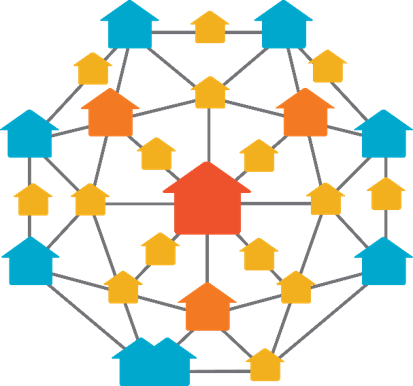 CER
UPA 24h
Certificação de Hospital de Ensino
MATERNIDADE
CENTROS DE ESPECIALIDADE
AMBULATÓRIOS
POLICLÍNICAS
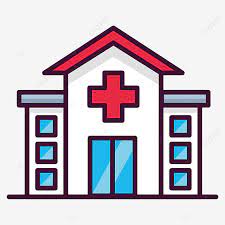 HOSPITAL ESPECIALIZADO
HOSPITAL GERAL
CAPS
MATERNIDADE
COMPLEXOS HOSPITALARES
SAMU 192
SERVIÇOS DE APOIO  DIAGNÓSTICO E TERAPÊUTICO
ESTABELECIMENTOS QUE PODEM PLEITEAR A CERTIFICAÇÃO
Públicos ou privados sem fins lucrativos, prestadores de serviços ao SUS, próprios ou conveniados a IES públicas ou privadas que atendam aos requisitos
INCENTIVO: Referência à série histórica da produção total da média complexidade ambulatorial e/ou hospitalar
REQUISITOS GERAIS PARA TODOS OS ESTABELECIMENTOS
Ser campo de prática contínua para cursos de graduação e pós na área da saúde
Ter os cursos de graduação e pós-graduação reconhecidos pelo MEC
Ter convênio ou contrato formal de cooperação entre o estabelecimento e a IES, preferencialmente por meio do COAPES, caso o estabelecimento não pertença à mesma instituição que desenvolve as atividades
Garantir acompanhamento contínuo por docente ou preceptor para os estudantes de graduação e para os programas de residência, respeitando carga horária e relação nº docente por estudante estabelecido.
§ 1º Quando o estabelecimento não possuir programas de residência médica e/ou multiprofissional e, comprovadamente, servir de campo de prática para o projeto de expansão dos cursos da área da saúde, este terá até anos a contar da data da visita de certificação para implantá-los, sob pena de cancelamento da certificação.
§ 2º Os estabelecimentos de saúde da atenção especializada que, além dos cursos de graduação e pós-graduação, ofertarem cursos técnicos em área profissionais da saúde, serão considerados nas avaliações do Programa de Monitoramento, Avaliação e Qualificação. 
§ 3º A oferta adicional de cursos de graduação e/ou pós-graduação em área afins à saúde será considerada nas avaliações do Programa de Monitoramento, Avaliação e Qualificação.
Requisitos Específicos
ESTABELECIMENTOS AMBULATORIAIS

Ser campo de prática contínua para, pelo menos, 03 cursos de graduação, inerentes ao perfil assistencial do estabelecimento; 

Ofertar programas de residência, em caráter e contínuo, em, no mínimo, 03 residências médicas nas áreas prioritárias para o SUS e 02 residências em área profissional da saúde inerentes ao perfil assistencial do estabelecimento;

Garantir acompanhamento contínuo por docente ou preceptor para os estudantes de graduação e para os programas de residência, respeitando carga horária e relação nº docente por estudante estabelecido;

A definição do número de vagas para os cursos de graduação e pós-graduação deverá respeitar as capacidades instaladas e/ou diferentes portes das unidades.
ESTABELECIMENTOS HOSPITALARES

Ser campo de prática contínua para, pelo menos, 03 cursos de graduação, sendo obrigatórios medicina (internato) e enfermagem; 

Ofertar programas de residência, em caráter e contínuo, em, no mínimo, 03  residências médicas nas áreas prioritárias para o SUS e 02 residências em área profissional da saúde;  

Garantir acompanhamento contínuo por docente ou preceptor para os estudantes de graduação e para os programas de residência, respeitando carga horária e relação nº docente por estudante estabelecido;

Possuir, no mínimo, 100 leitos, no caso de hospitais gerais, e, no mínimo, 
50 leitos, no caso de hospital especializado ou maternidade

Dispor de UTI ou garantir acesso via pactuação loco-regional;

Para certificação de complexos hospitalares, será obrigatória a identificação dos componentes no cumprimento dos requisitos estabelecidos;

Quando se tratar de hospital especializado ou maternidade, este deverá ofertar cursos de residência de acordo com sua área de atuação.